Портфоліо
Буданової Олени Олександрівни
учителя - логопеда
Чорноморського НВК
     м. Чорноморськ 
   Одеської області
Портрет автора
Дата нарождения: 20.05.1988 г
Освіта: вища, в 2011р. закінчила  Національний педагогічний  університет ім. М.П. Драгоманова
Спеціальність: «Дефектологія. Логопедія та дошкільна (корекційна) освіта”
Місце роботи: Чорноморський навчально– виховний комплекс “Спеціальна  загальноосвітня школа І – ІІ степенів інтенсивної педагогичної корекції – дошкільний навчальний заклад компенсуючого типу»
Посада: учитель - логопед
Стаж роботы: 9 років
Категорія: друга
Рік атестації: 2014
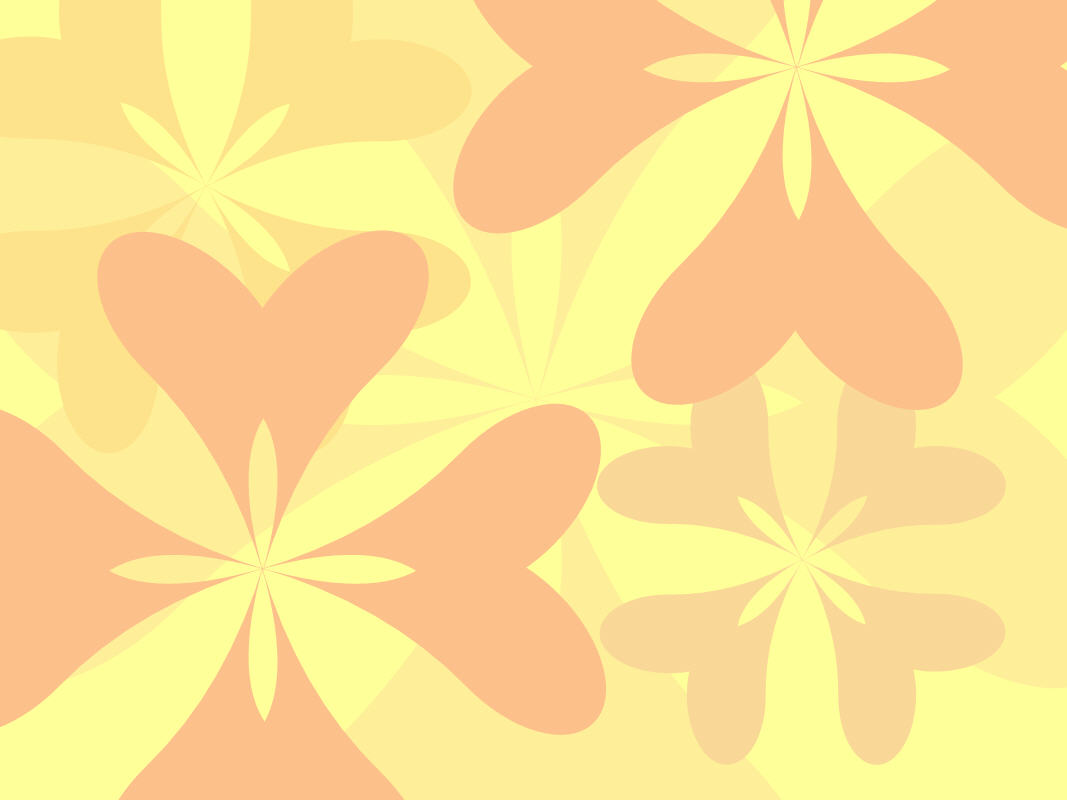 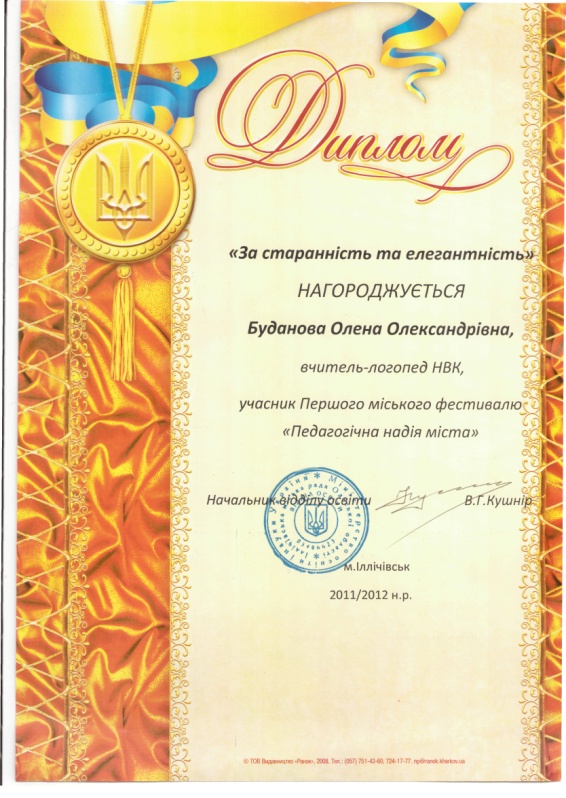 Дипломи та нагороди:
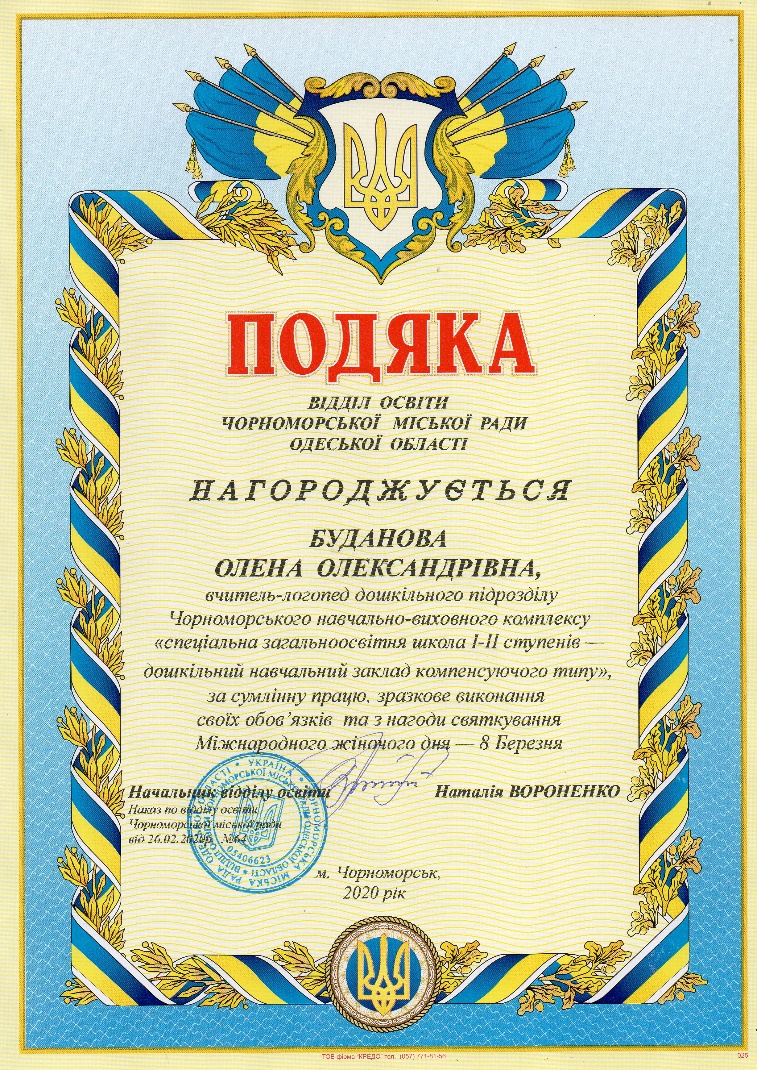 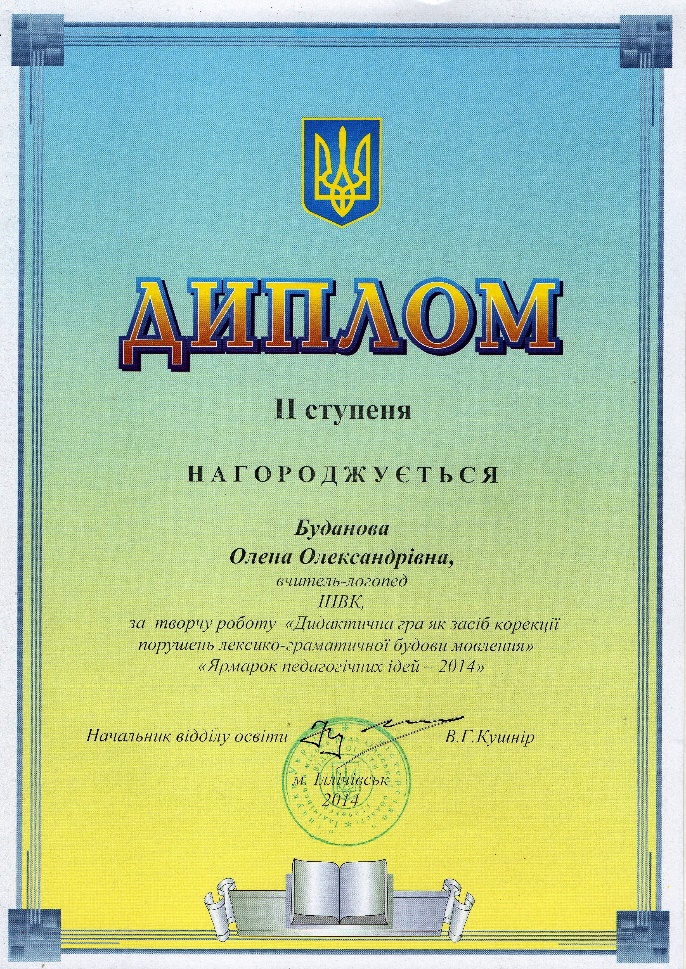 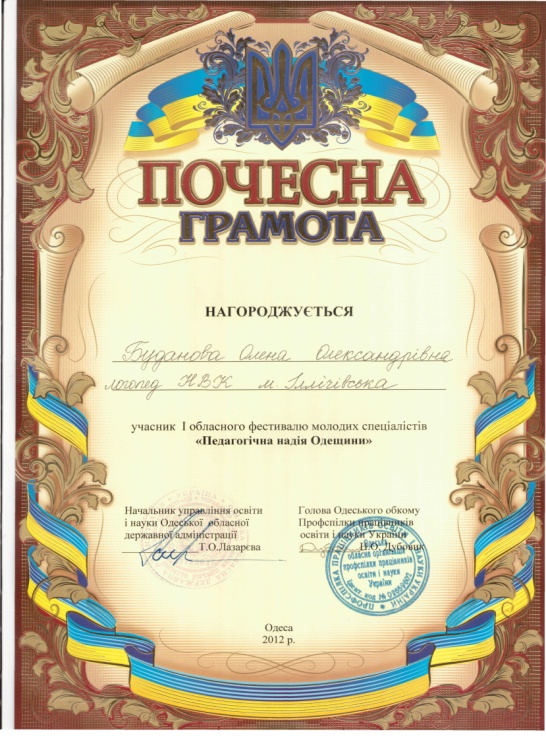 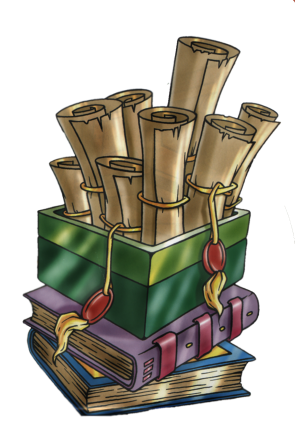 самоосвіта:
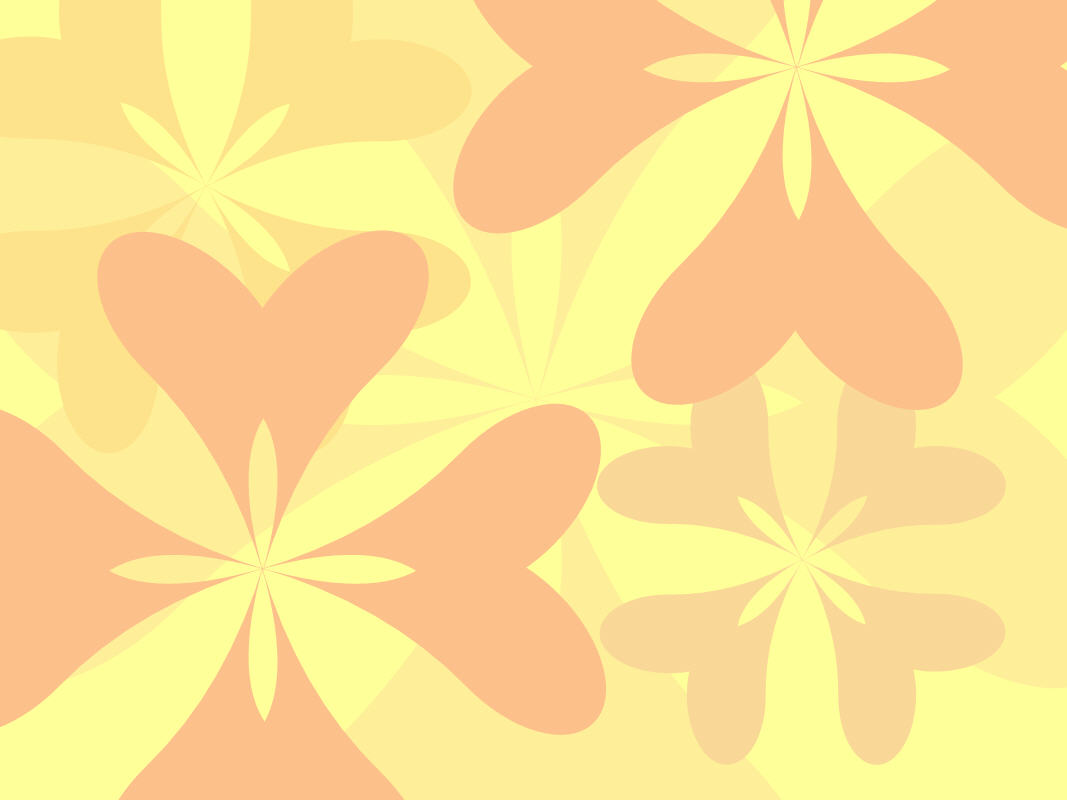 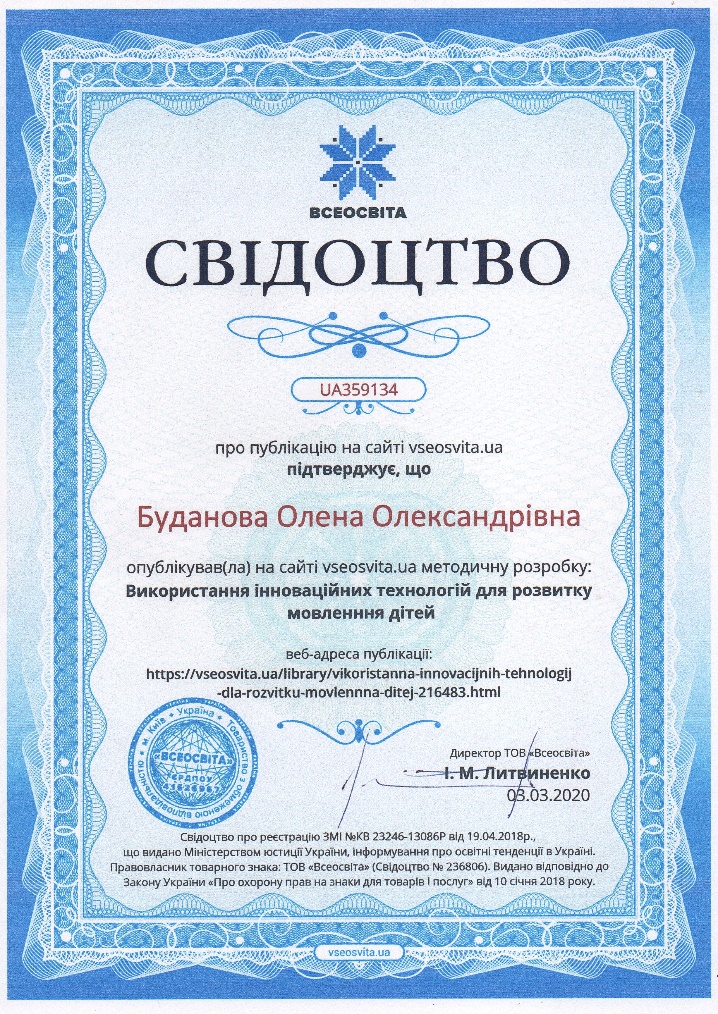 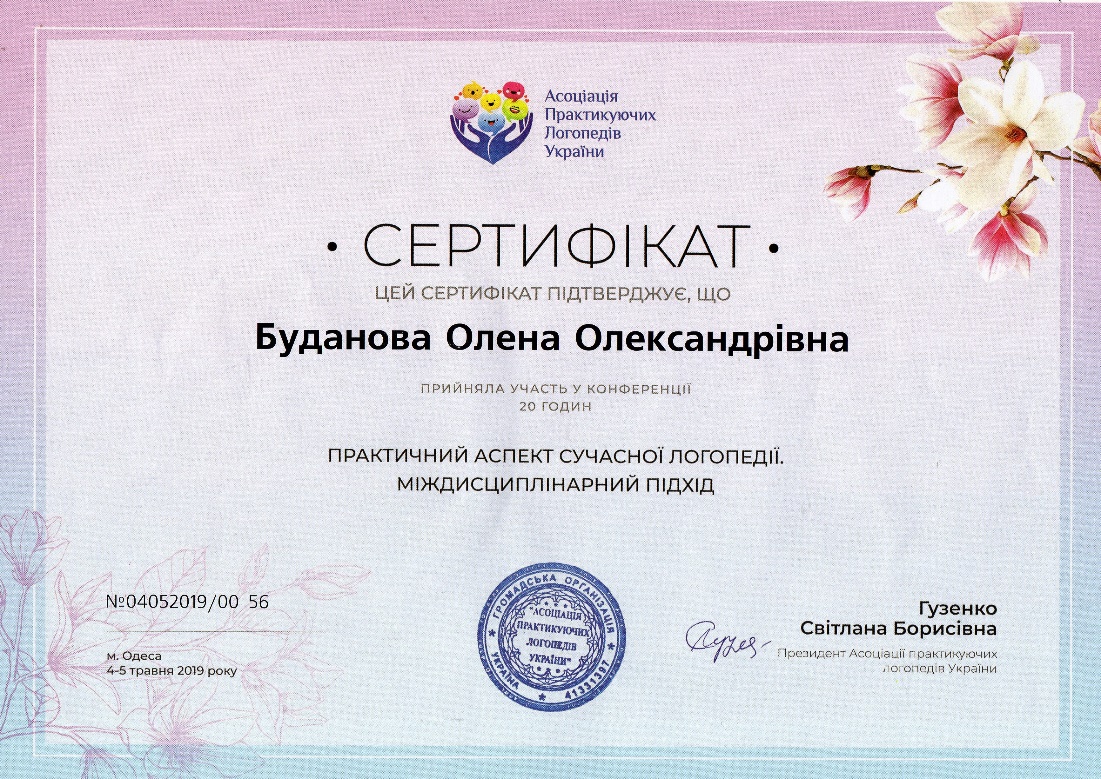 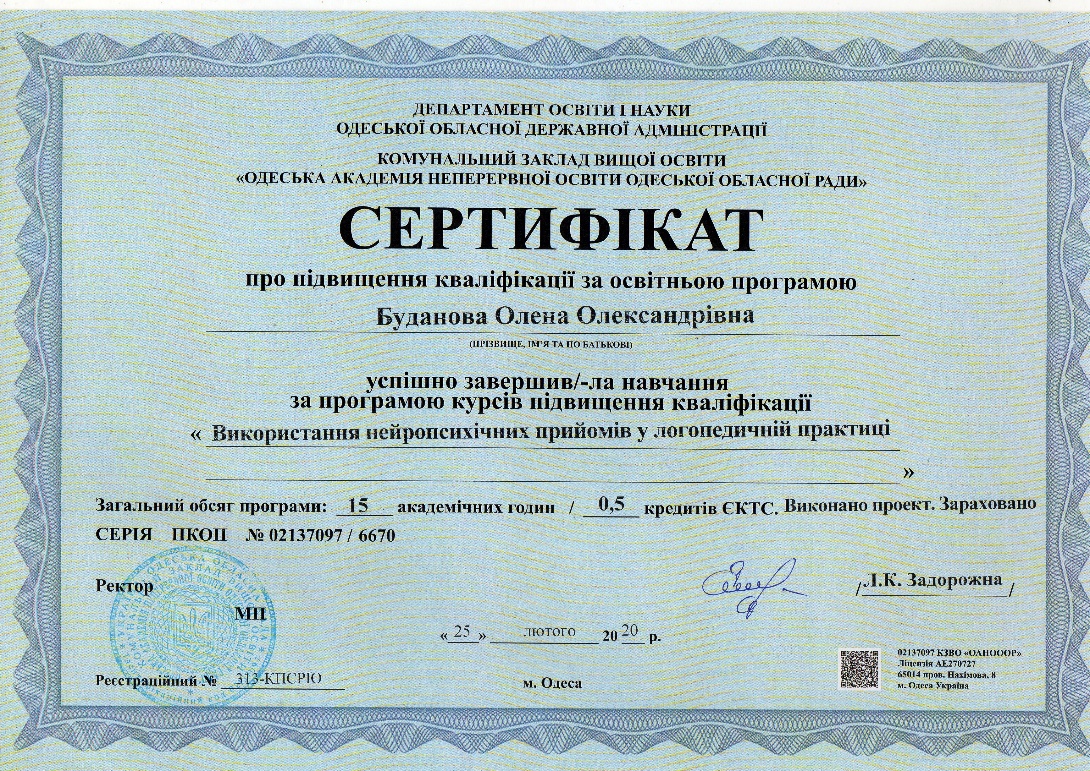 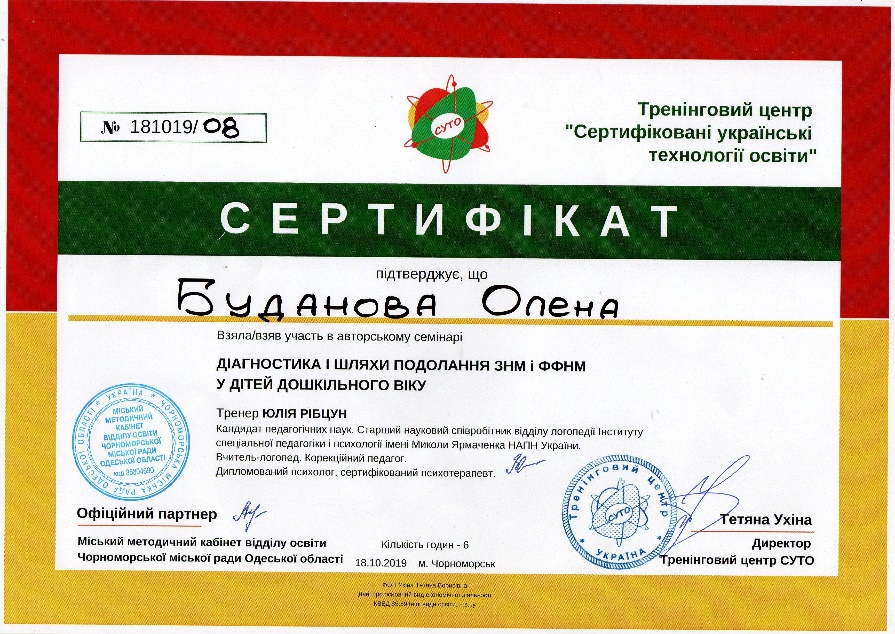 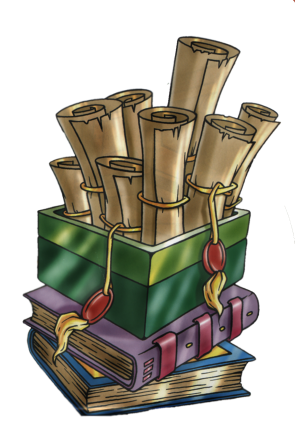 Проблема порушення усного мовлення дошкільників – одна із найактуальніших проблем дошкільної освіти
Мої задачі:
Подолання порушень усного мовлення дітей дошкільного віку
Попередження розладів мовлення
Допомагати прагненню дитини в подоланні мовленнєвих вад
Розробляти та вдосконалювати методи логопедичної роботи згідно з можливостями, потребами та інтересами дошкільників.
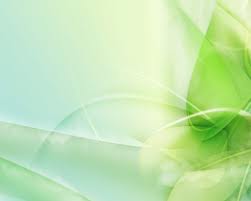 Педагогічне кредо:
                          "Якщо вчитель поєднує в собі любов до справи і до дитини, він - досконалий учитель"
.
Тема самоосвіти:
«Використання інноваційних технологій для розвитку мовлення дітей»
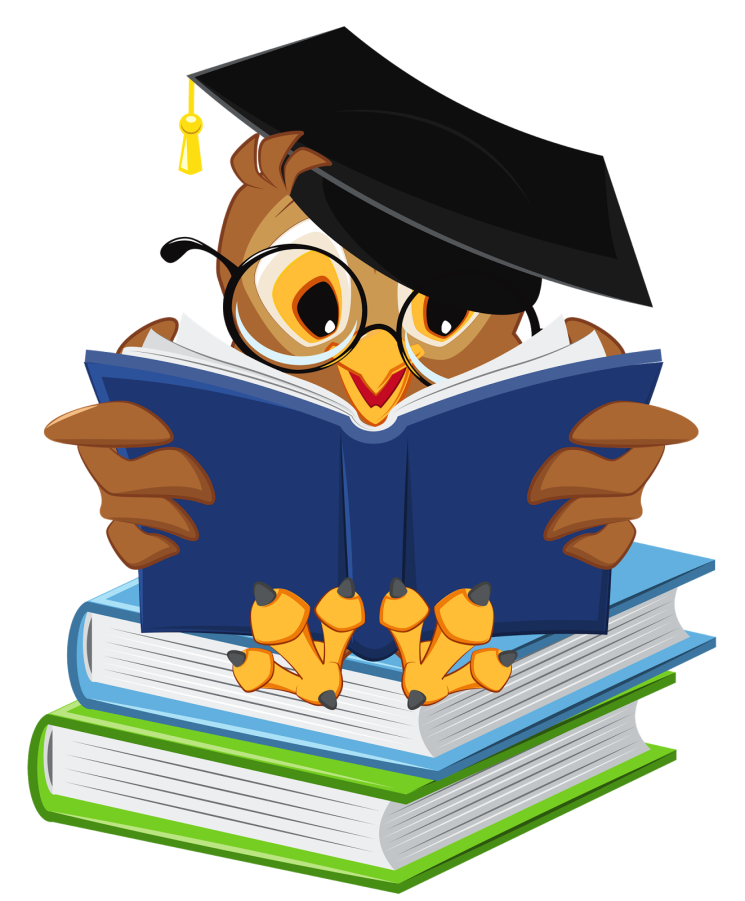 Інноваційні технології
Це впроваджені нові ефективні методи, прийоми, форми та інструменти роботи для організації спільної діяльності педагога та дитини. Інноваційні технології сприяють включенню в роботу збережених та активізацію порушених психічних функцій, а також для підвищення ефективності начального процесу.
ІННОВАЦІЙНІ ТЕХНОЛОГІЇ В ЛОГОПЕДІЇ :
сучасні технології логопедичного і пальцевого масажу, су-джок терапія
арт - терапевтичні технології
мнемотехніка
тілесно орієнтовані техніки
інформаційні технології
Види арт-терапії
музикотерапія (вокалотерапія, гра на музичних інструментах); 
ізо-терапія (нетрадиційні техніки малювання); 
кінезіотерапія (тілесно-орієнтована терапія, розвиток міжпівкульної взаємодії, логоритміка, психогімнастика); 
казкотерапія, логоказки
лялькотератія; 
гідротерапія 
креативна ігротерапія (пісочна терапія); 
сміхотерапія;
 ароматерапія; 
хромотерапія
 ниткографія…
Кінезіологічні вправи - це комплекс рухів, що дозволяють активізувати міжпівкульну взаємодію:
Вправи 
                                                                                                “Ліхтарики»
 “Пальчики загубилися”

“Кулак – ребро – долоня”
  
   «Ланцюжок»

“Козирок – ОК”




        “Грайливий пальчик”
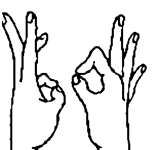 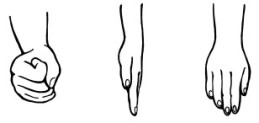 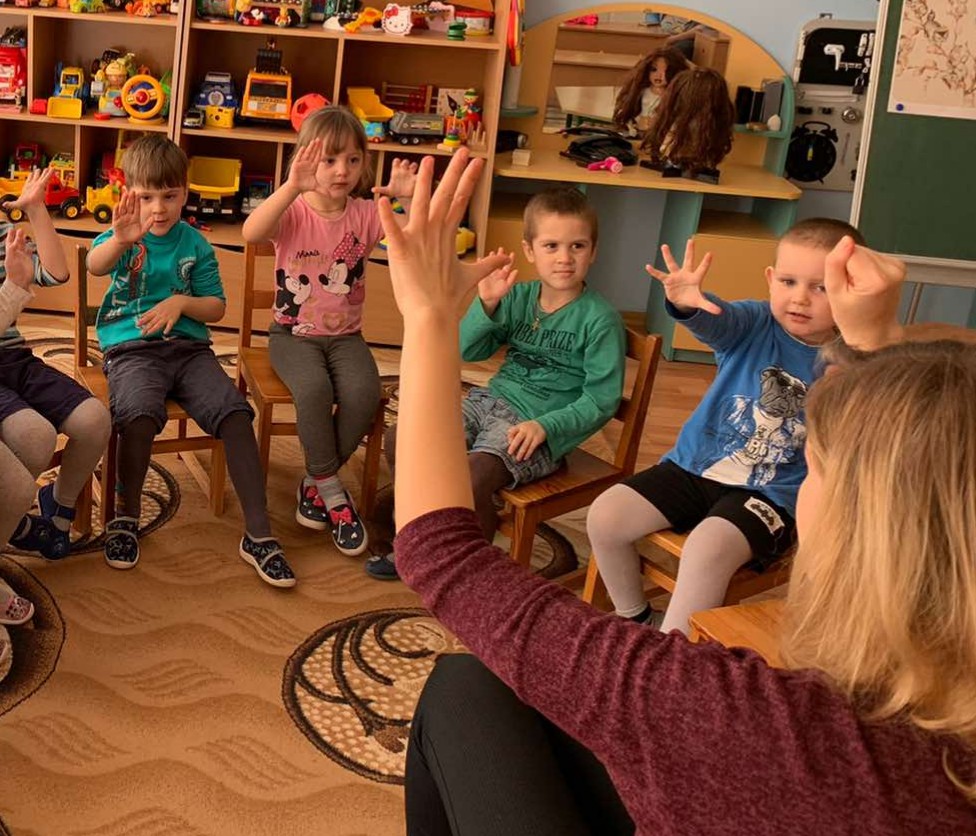 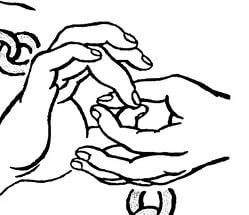 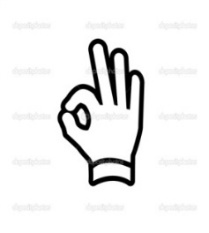 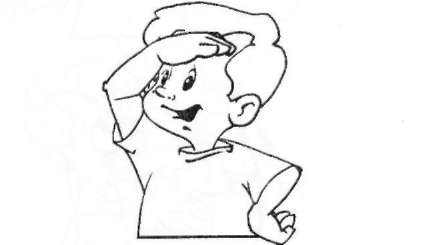 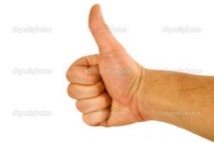 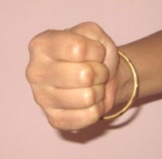 Млинці
Тілесноорієнтовані техніки:
вправи для релаксації
біоенергопластика
дихальні вправи
Біоенергопластика- поєднання рухів артикуляційного апарату з рухами кистей рук, завдяки чому посилюються імпульси, що йдуть в кору головного мозку від органів артикуляції
«Бегемотик»
«Чашечка»
«Парканчик (або жабка)»
«Голочка(або змія)»
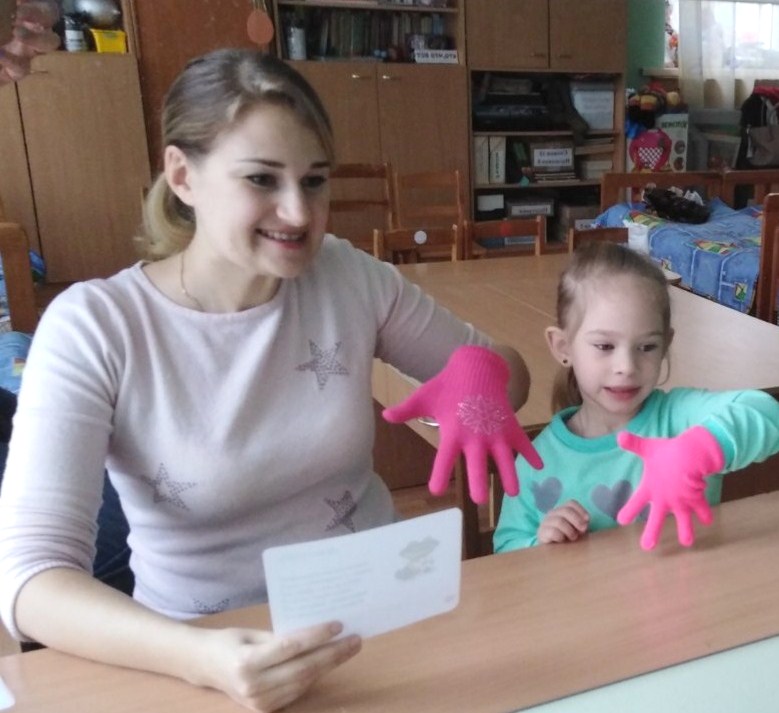 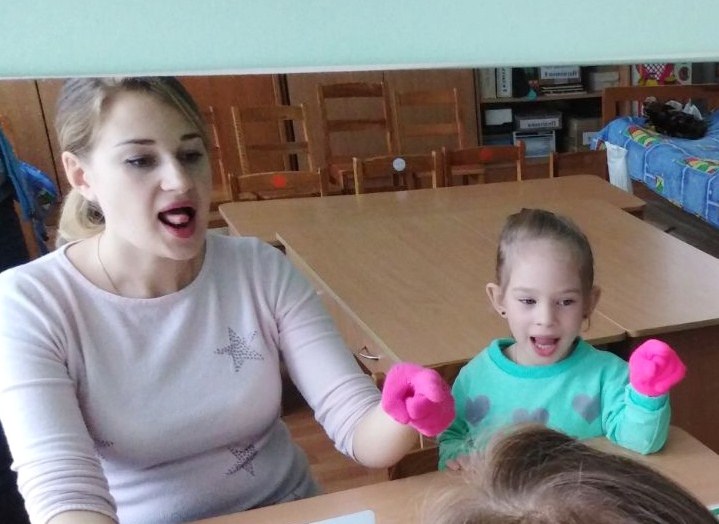 Казкотерапія
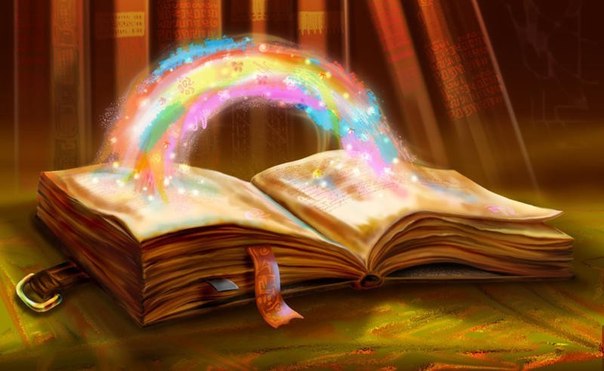 Мнемотехніка
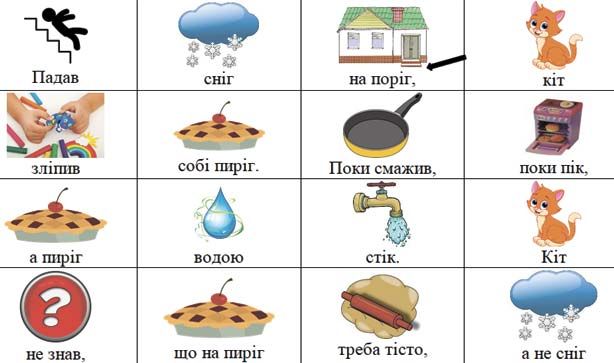 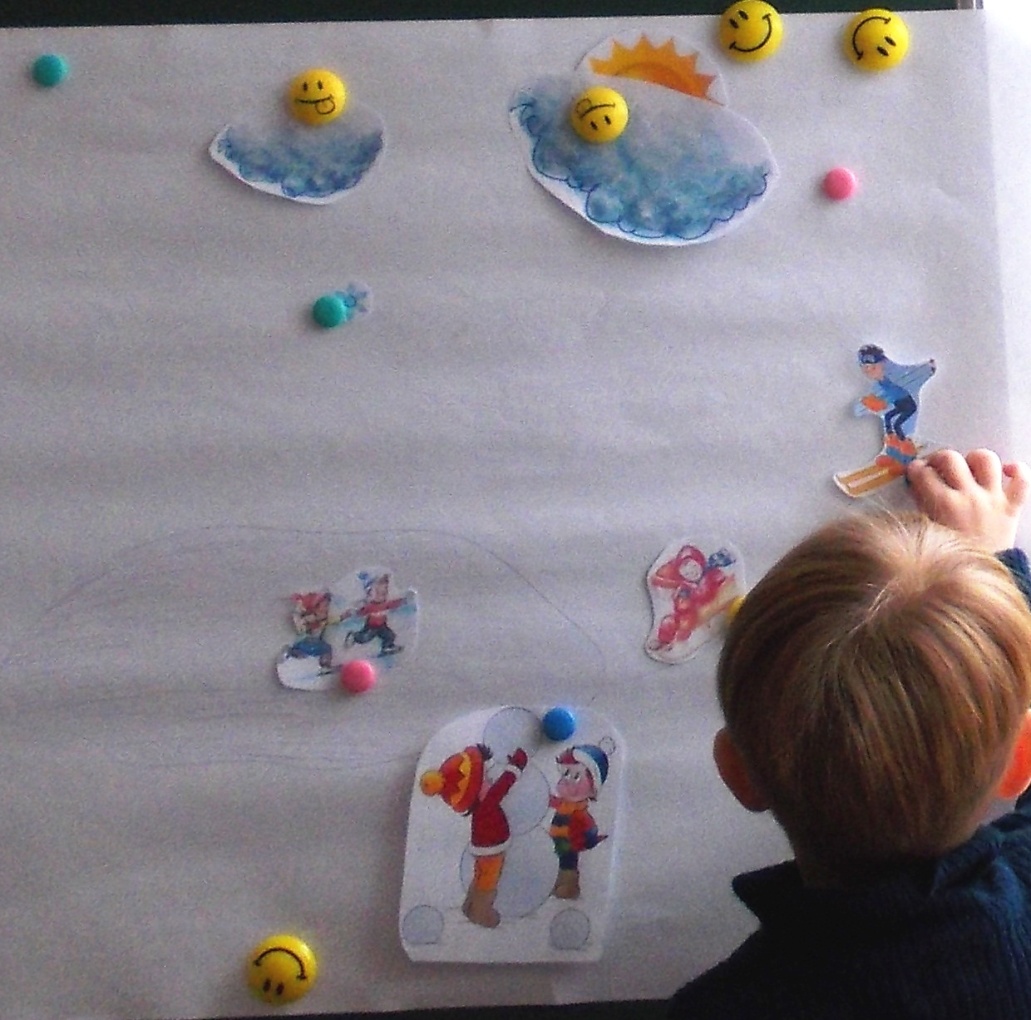 Пісочна терапія
Ігри в пісочниці                                   Ігри з кінетичним піском








 Ігри з манкою
  на розвиток 
    дихання
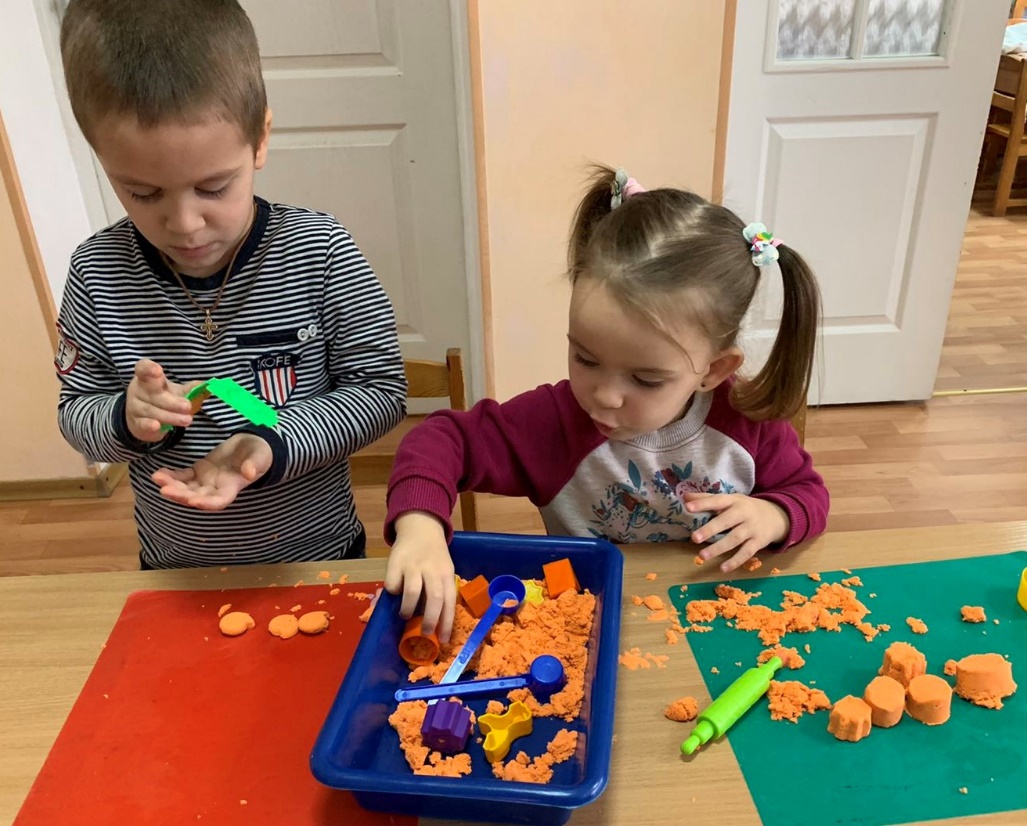 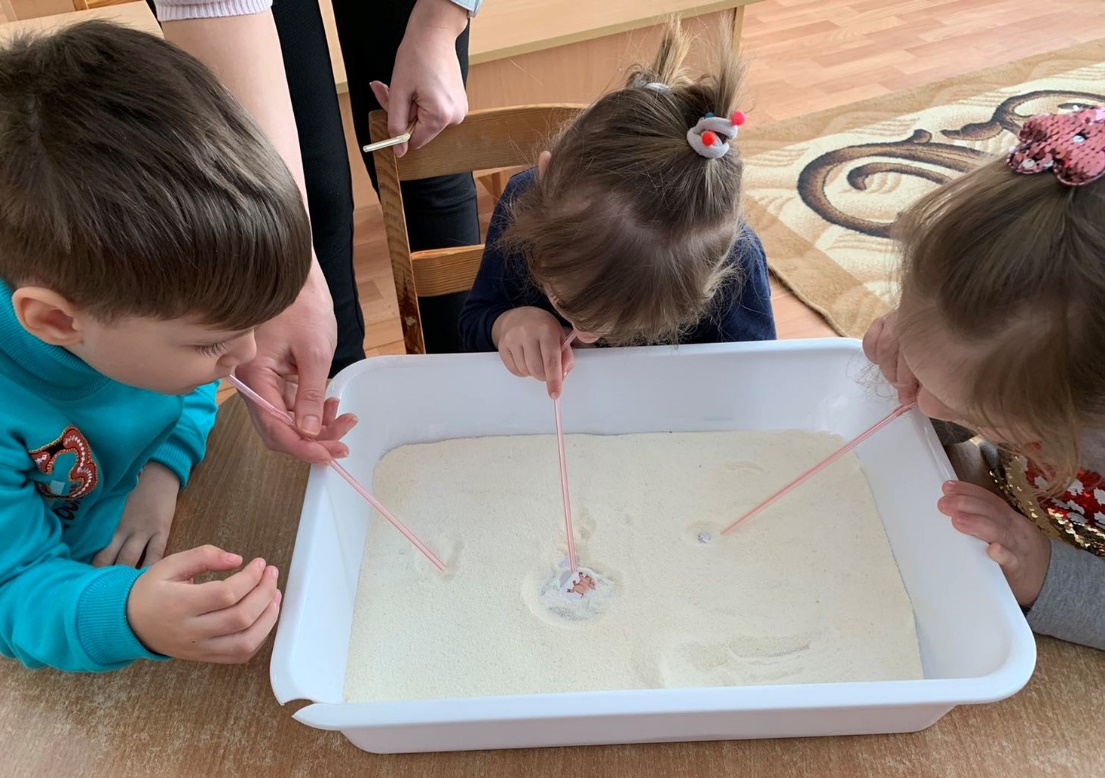 Гідрогімнастика  -  Ігри з гідрогелем
Насипати у пляшечку
Розподіляти за кольорами
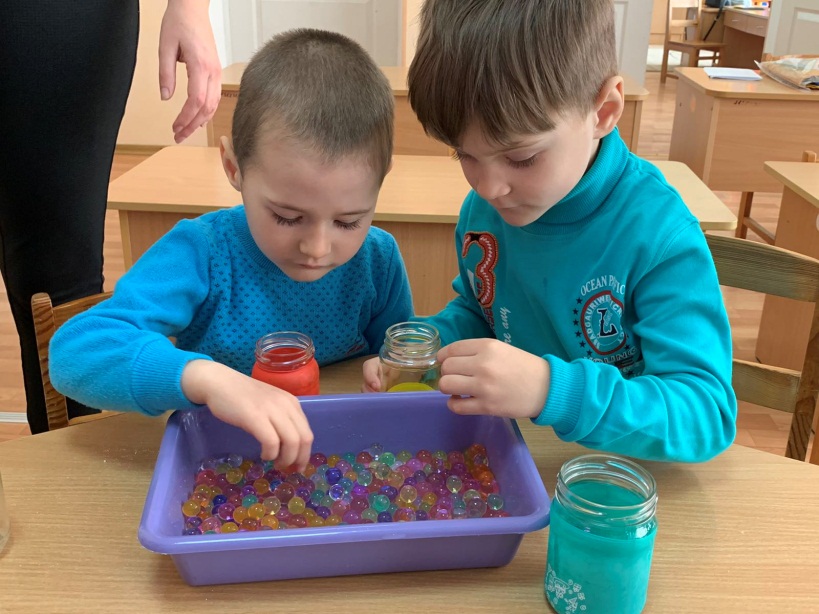 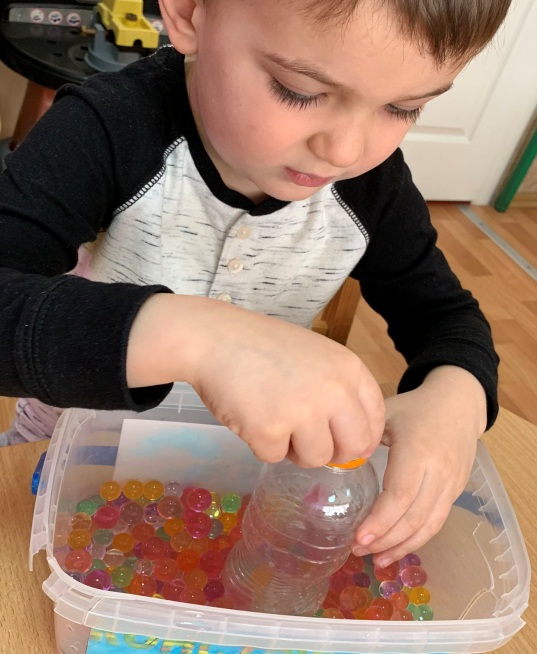 Набирати пінцетом
Розділяти за твердістю, м’якістю
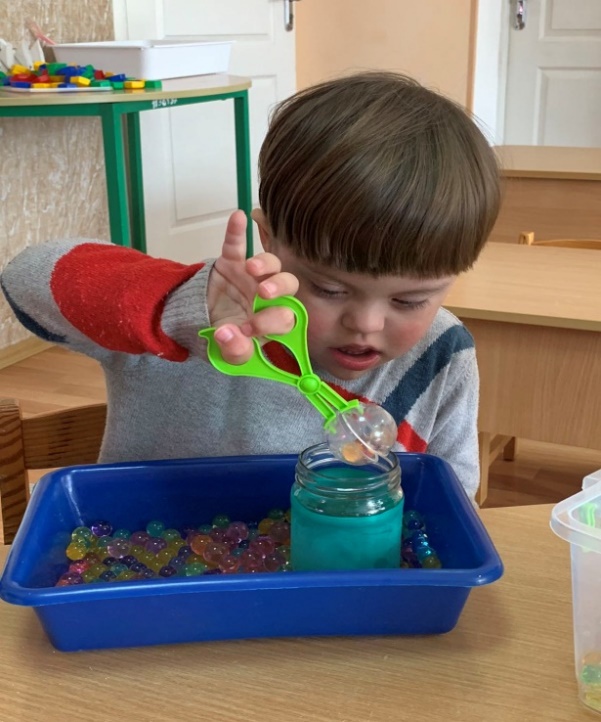 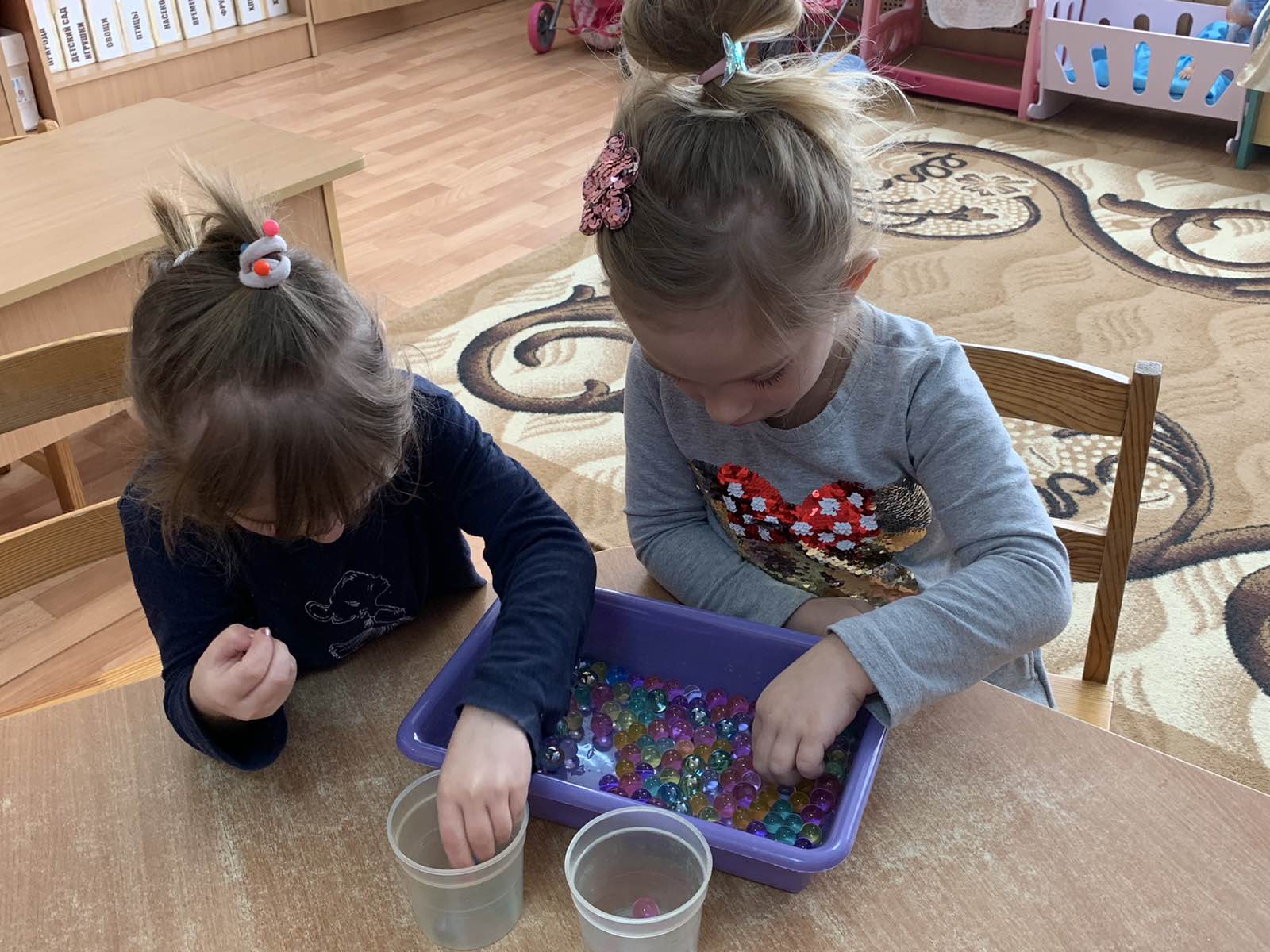 Інформаційно-комп’ютерні технології
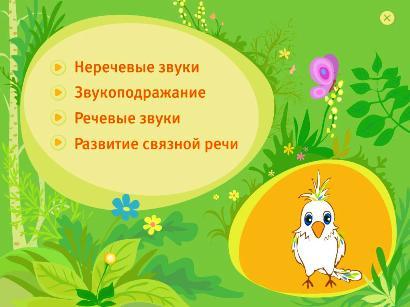 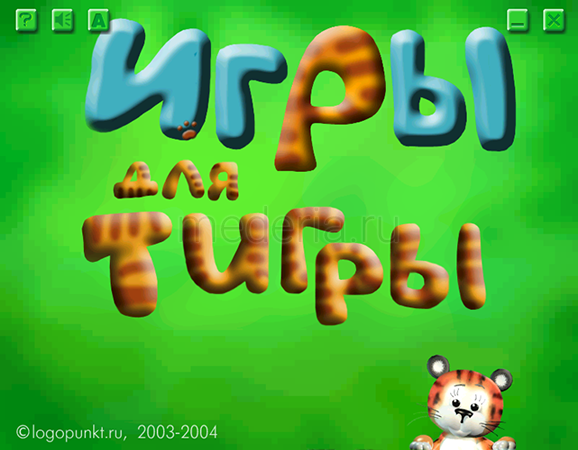 Логопедичний масаж
Ефективний масаж долоней з використанням: кам’яних, металевих і скляних різнокольорових кульок; прищіпок; горіхів, каштанів; шестигранних олівців; трав’яних мішечків; камінців, Су-Джок терапія.
Розвиток дихання:
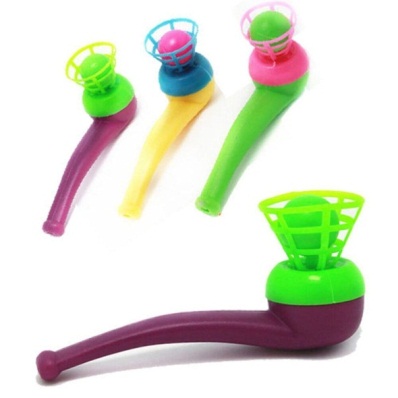 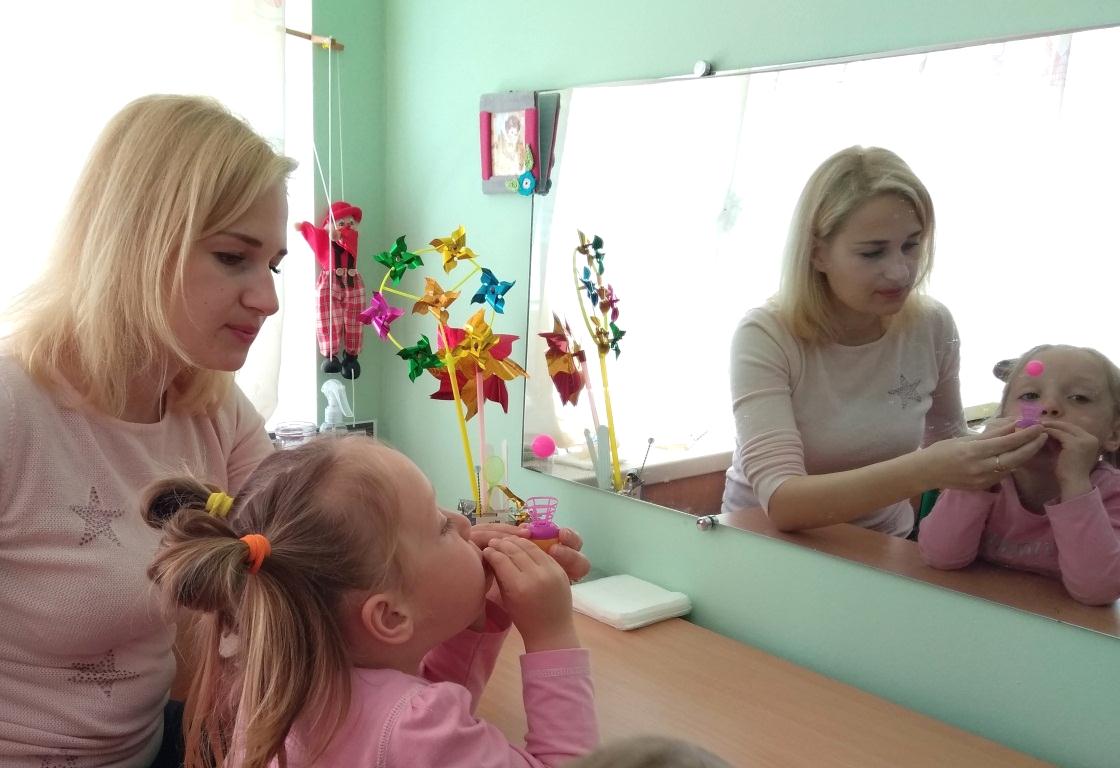 Повітряне лото
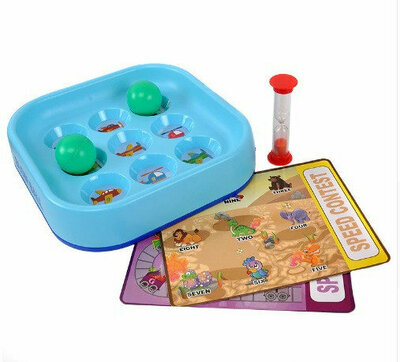 Пристрій для розвитку фонематичного слуху та контрою власного мовлення
Пристрій для контролю власної мови і розвитку фонематичного слуху Toobaloo Auditory Feedback Phone
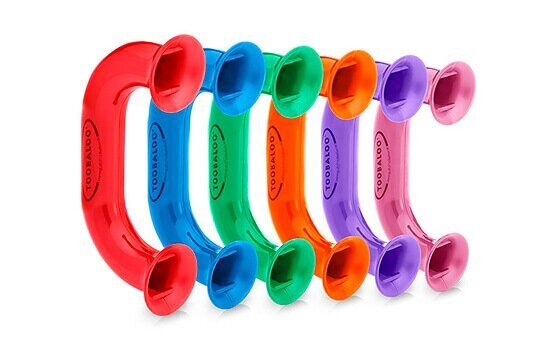 Способи розвитку складової структури слова:
Відстукування складового образу слів, фраз:
долоньками,
молоточком,
дзвіночками
натисканням на пластилінові кнопочки….
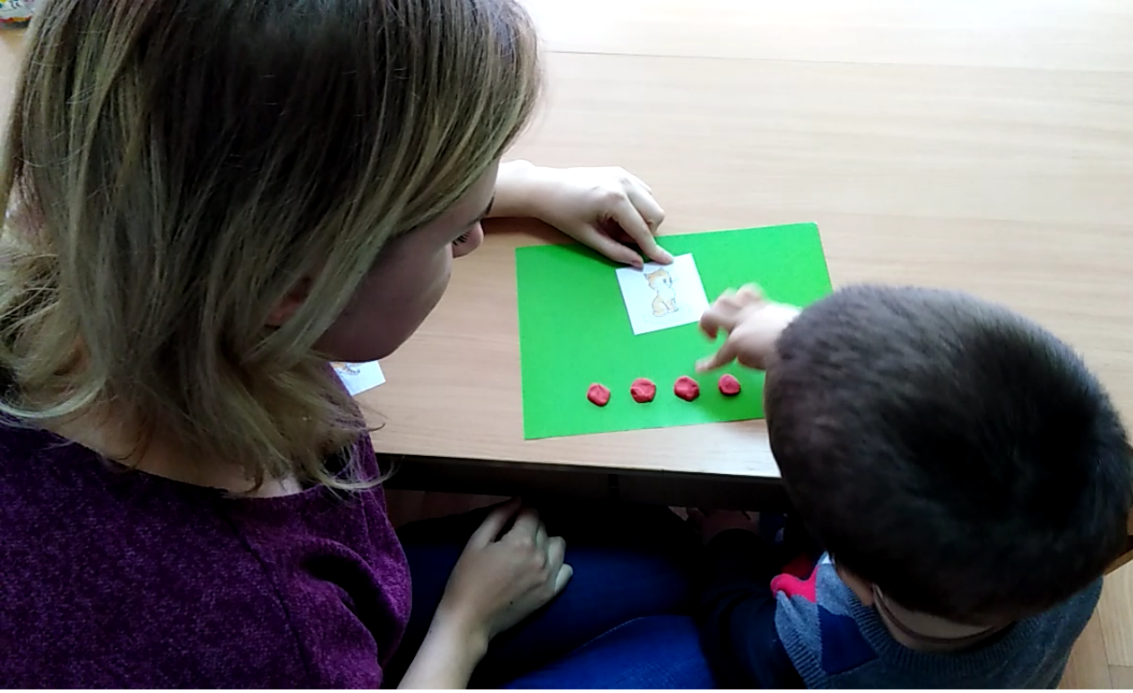 Игри з ліхтариком
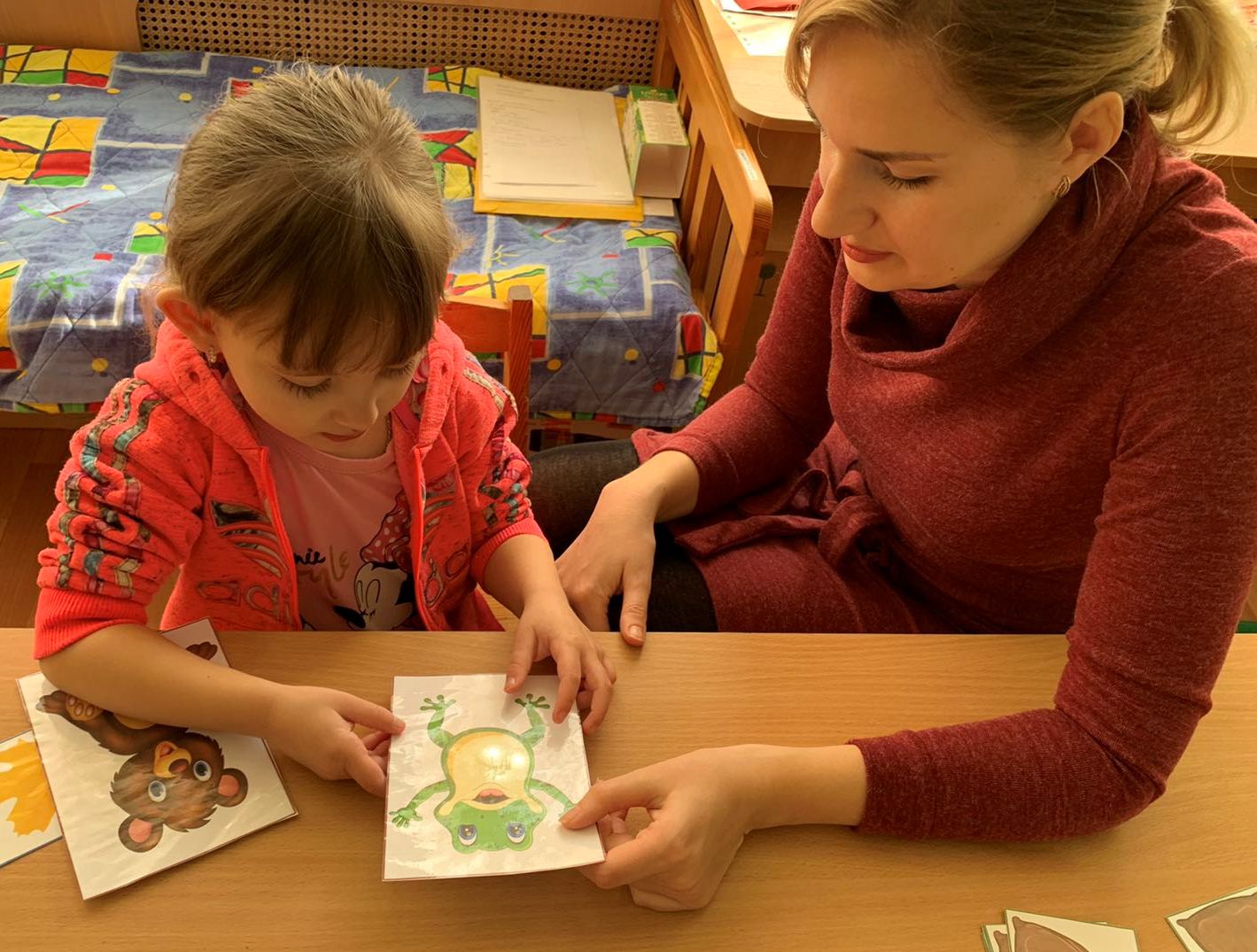 Сенсорна інтеграція в логопедичній роботі
Нетрадиційні ігрові прийоми з розвитку артикуляційної моторики (поєднання сенсорних відчуттів, самомассажу та розвиток артикуляційної  моторики)
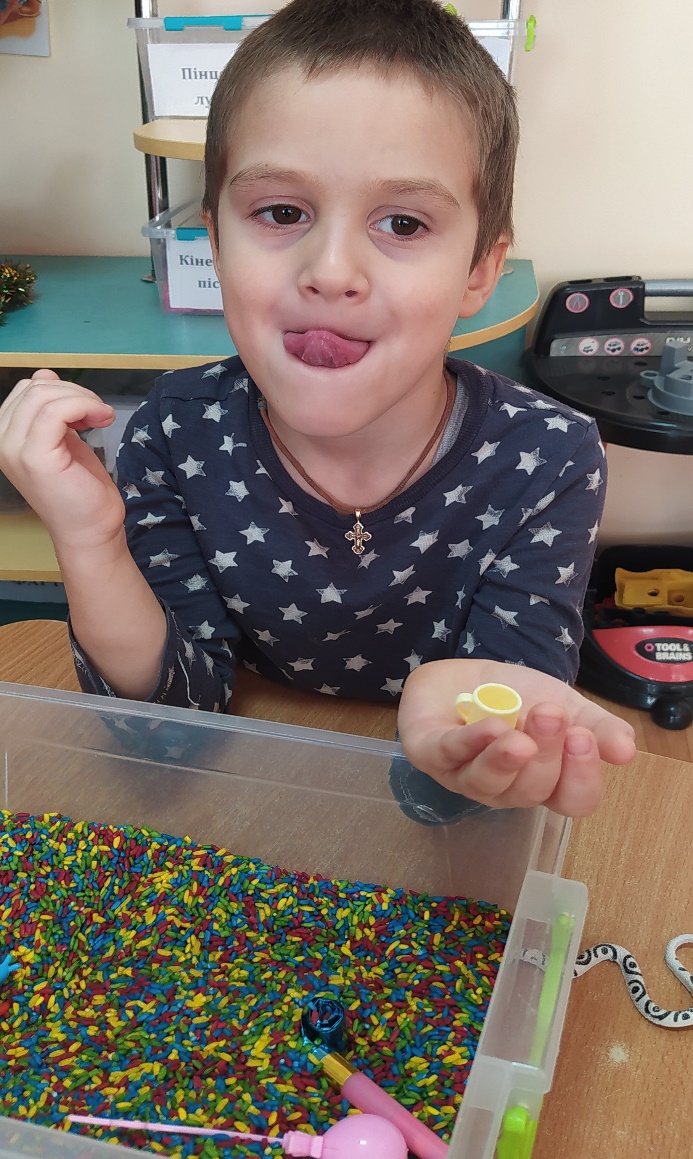 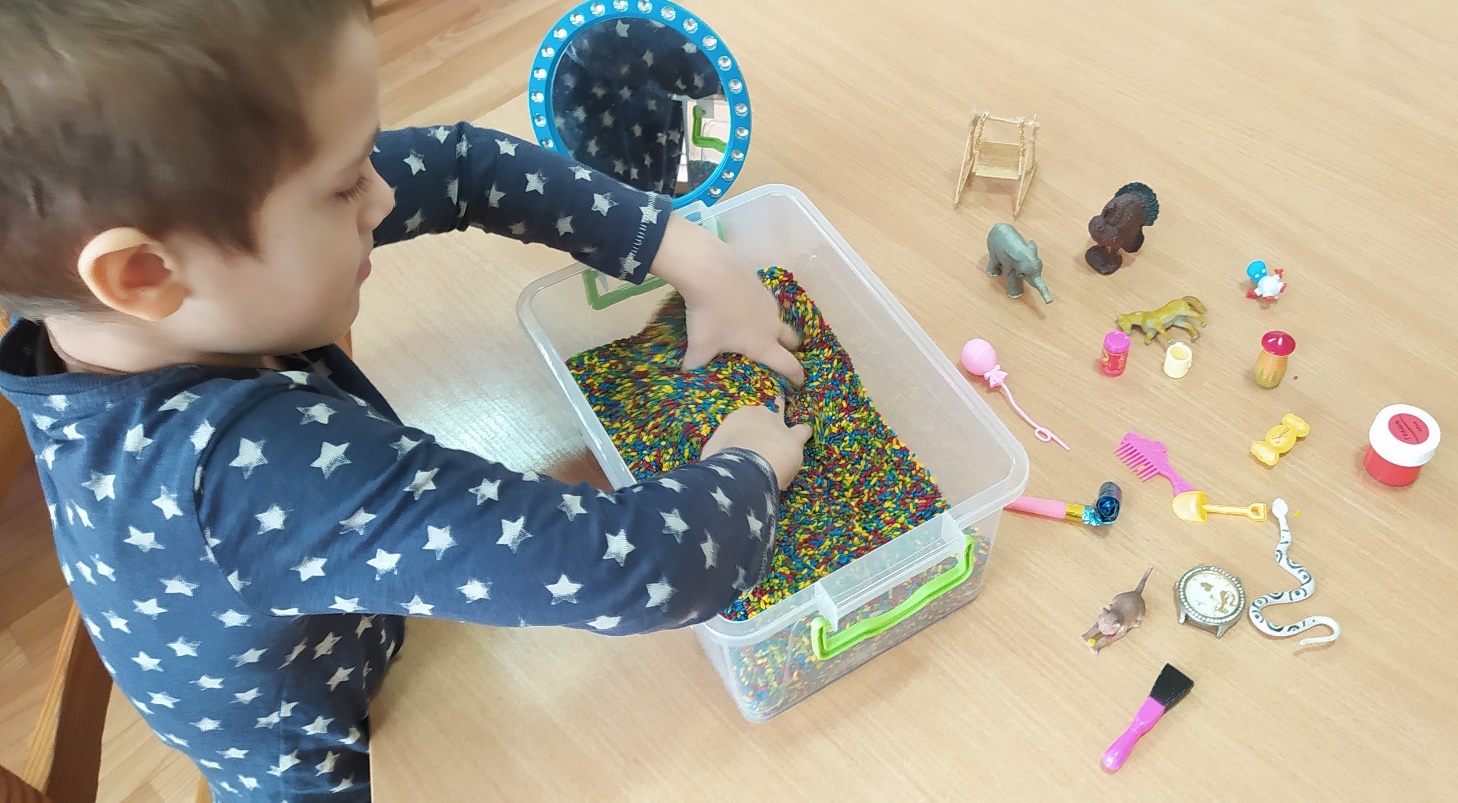 Гра «Чарівні долоньки» (розвиток тактильних відчуттів)
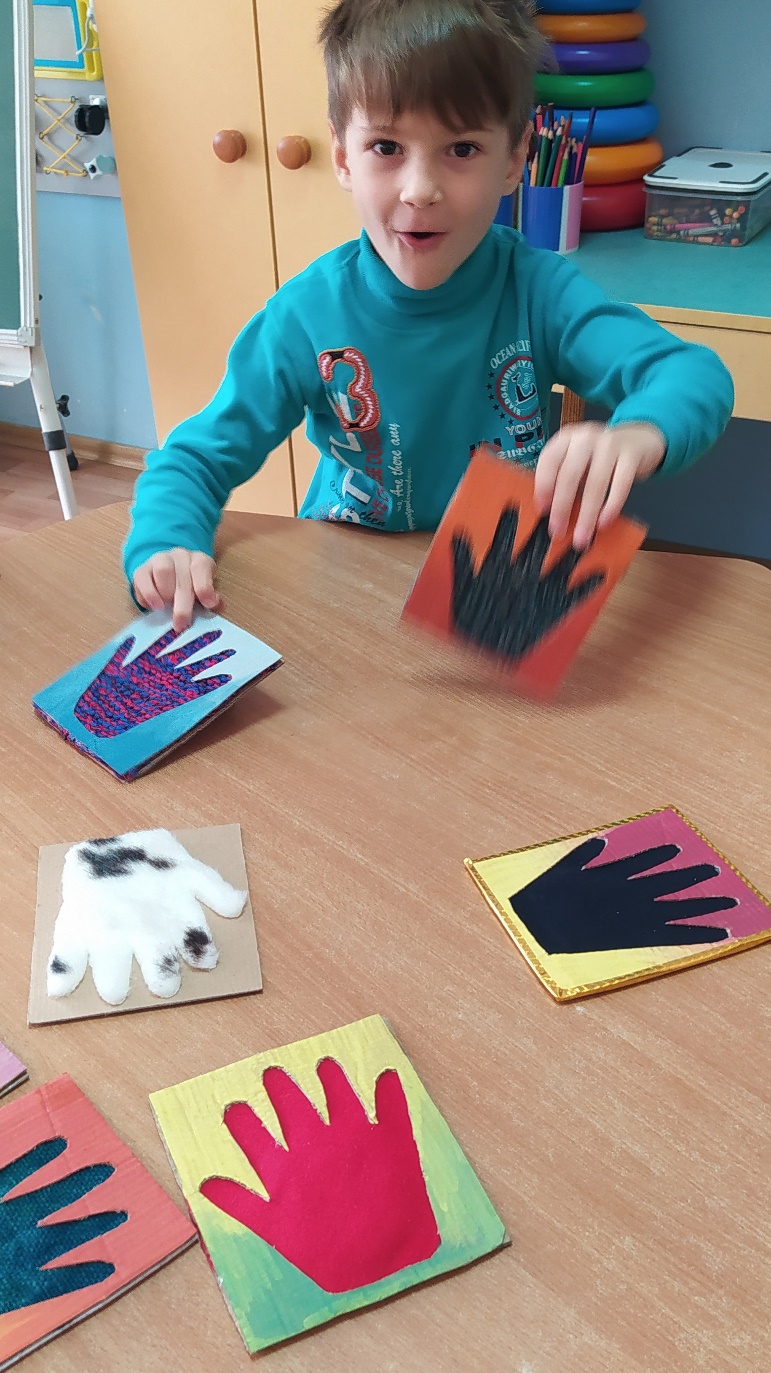 Аромалото(розвиток сенсорного сприймання, уяви, асоціативного мислення)
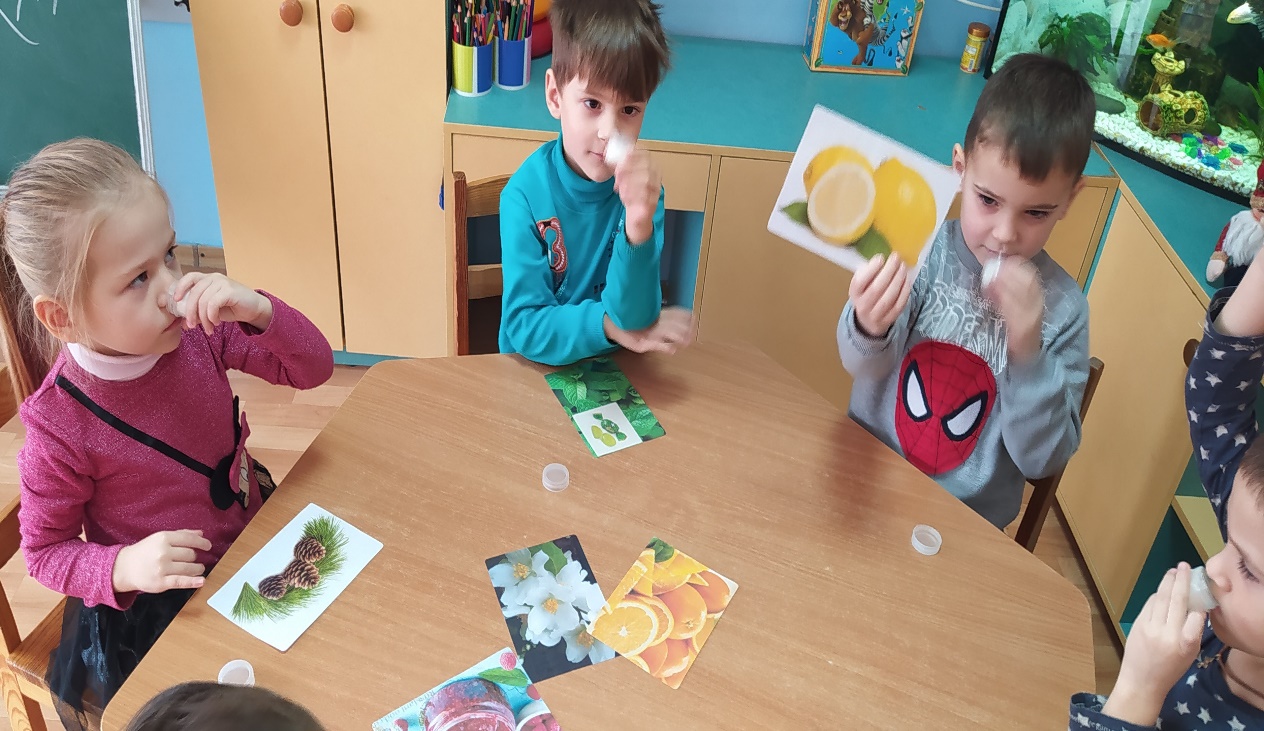 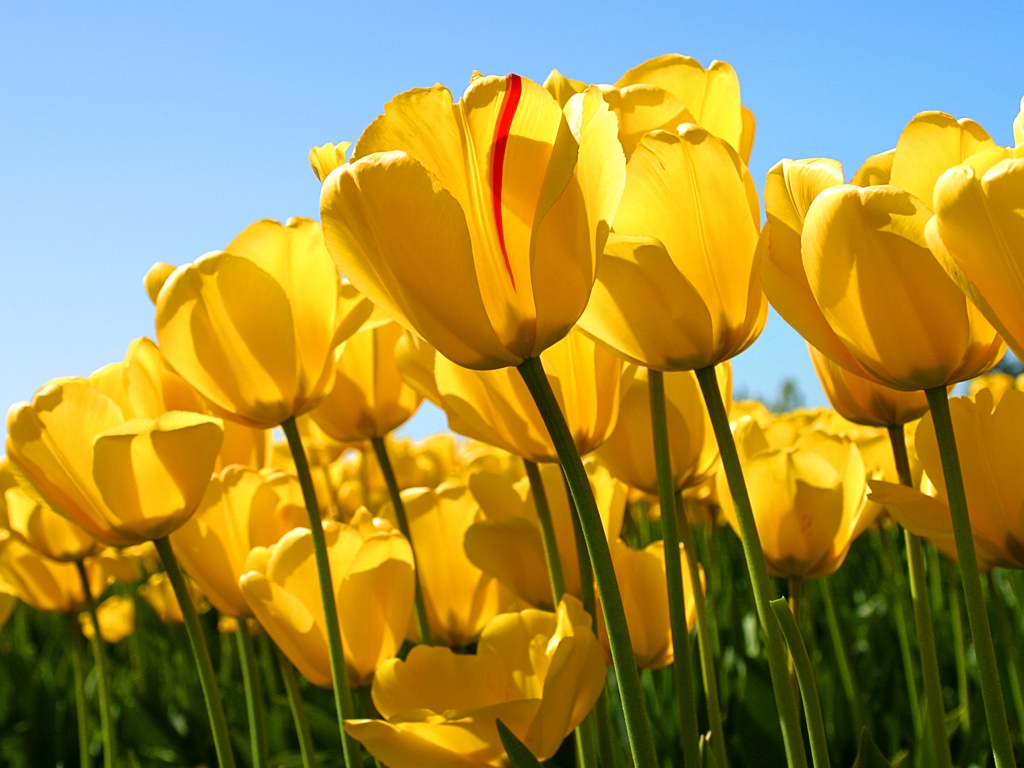 Дякую за увагу!